O ΙΑΤΡΟΣ ΩΣ ΠΡΑΓΜΑΤΟΓΝΩΜΟΝΑΣ ΚΑΙ ΙΑΤΡΙΚΟΣ ΣΥΜΒΟΥΛΟΣ
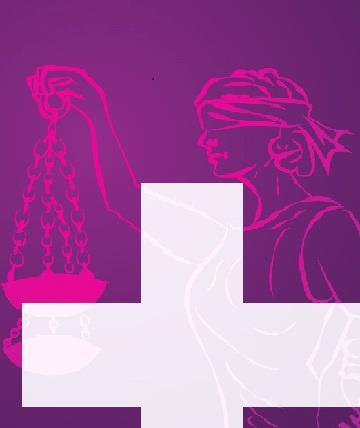 AΝΤΩΝΗΣ Γ ΚΡΑΣΟΥΔΑΚΙΣ
ΝΕΥΡΟΧΕΙΡΟΥΡΓΟΣ
ΑΝΤΙΠΡΟΕΔΡΟΣ Ι.Σ.Χ.
O Ιατρός ως πραγματογνώμονας και τεχνικός σύμβουλος
Η ανθρώπινη δραστηριότητα, με οποιοδήποτε τρόπο κι αν εκδηλώνεται, είναι δυνατόν να προκαλέσει ανάμεσα στα μέλη μιας κοινωνίας πολλές αντιθέσεις και διαφορές που μοιραία καταλήγουν κάποια στιγμή στην κρίση των δικαστικών αρχών.
Όσο η επιστημονική και τεχνική γνώση προάγεται, τόσο η ζωή περιπλέκεται και οι αντιθέσεις πολλαπλασιάζονται έτσι ώστε τελικά η δικαστική κρίση να γίνεται απαραίτητη. Κι είναι φανερό, ότι το έργο του δικαστή για την επίλυση των διαφορών γίνεται συνεχώς και δυσκολότερο. Έτσι ο δικαστής, κατά την εκτέλεση του έργου του, θα έπρεπε να διαθέτει ένα πλήθος ειδικών γνώσεων για να καλύπτει κάθε εκδήλωση της ανθρώπινης δραστηριότητας, κάτι όμως που αντικειμενικά είναι αδύνατο. Είναι συνεπώς υποχρεωμένος να προσφεύγει κάθε φορά στον αντίστοιχο ειδικό πραγματογνώμονα.
Οι περιπτώσεις που ο πραγματογνώμονας αυτός θα πρέπει να είναι ειδικός σε θέματα ιατρικής και γενικότερα βιολογίας, είναι σίγουρα οι περισσότερες. Πρόσφατη στατιστική στις Η.Π.Α. αναφέρει ότι οι πραγματογνωμοσύνες αυτές που αφορούν γενικά ιατρικά ή βιολογικά ζητήματα αποτελούν το 75 % περίπου του συνολικού αριθμού.
Η ανάγκη λοιπόν να γνωρίζει ο γιατρός αναλυτικά τις υποχρεώσεις του απέναντι στο Νόμο, τις δικαιοδοσίες του, τα καθήκοντα του αλλά και τα δικαιώματα του είναι προφανής έτσι ώστε η αποστολή του ως πραγματογνώμονας να είναι πλήρης και από κάθε πλευρά αδιάβλητη.
Ορισμός «ειδικού πραγματογνώμονα»
Σύμφωνα με τους Leslie-Kingston «Ειδικός» είναι ένα άτομο που μπορεί να ικανοποιήσει το Δικαστήριο στα ερωτήματά του διαθέτοντας επαρκή εμπειρία , ικανότητα αντιλήψεως και καταθέσεως προφορικώς ή εγγράφως.
Σύμφωνα με τους Dow & Lill δεν είναι δόκιμη η επιλογή του θεράποντος ιατρού στην εκλογή ως πραγματογνώμονος καθόσον παρότι έχει το πλεονέκτημα της καλύτερης γνώσης του ιστορικού του ασθενούς ,μπορεί να μην κατέχει ικανότητες  και εμπειρία πραγματογνώμονα Δικαστηρίου . Επισης ως θεράπων μπορεί να θεωρεί τις διαγνωστικές και θεραπευτικές του επιλογές ως άριστες (συνήθης πρακτική) ή ότι έχει προσφέρει βελτίωση στον εν λόγω ασθενή και άρα να μην είναι αντικειμενικός.                                  Είναι κοινώς παραδεκτό ότι ελάχιστοι ιατροί είναι διατεθειμένοι να αποδεχθούν ότι δεν βοήθησαν επαρκώς τον ασθενή τους
1. Τα καθήκοντα που έχει ο ιατρός ως πραγματογνώμονας
Ο πραγματογνώμονας καλείται να προσφέρει τεκμηριωμένη γνώμη σε ζητήματα πέραν των γνώσεων του Δικαστηρίου. Η πραγματογνωμοσύνη του πρέπει όχι μόνο να είναι, αλλά και να πείθει ότι είναι η πραγματική του γνώμη ,αντικειμενικά και ανεξάρτητα από τις απαιτήσεις του δικαστικού αγώνα.
Ο πραγματογνώμονας οφείλει να παράσχει ανεπηρέαστη βοήθεια προς το Δικαστήριο βασιζόμενος στις ειδικές γνώσεις του και ποτέ δεν αναλαμβάνει ρόλο συνηγόρου. Παραθέτει τα γεγονότα ή τις βασικές εικασίες πάνω στα οποία βασίζεται η γνώμη του και δεν παραλείπει να αναφέρει τα στοιχεία εκείνα που μπορεί να μειώνουν την εγκυρότητα της γνώμης του, ενώ διευκρινίζει αν τυχόν κάποιο ερώτημα είναι πέραν της ειδημοσύνης του.
Αν ο πραγματογνώμονας δεν έχει κάνει τη δέουσα επιστημονική διερεύνηση επειδή θεωρεί ότι τα διατιθέμενα δεδομένα είναι ανεπαρκή, πρέπει να το δηλώσει και να διευκρινίσει ότι η πραγματογνωμοσύνη του είναι μεταβατική [provisional].
Το καθήκον του πραγματογνώμονα να βοηθήσει το Δικαστήριο έχει απόλυτη προτεραιότητα έναντι οποιασδήποτε υποχρέωσής του προς το πρόσωπο, το οποίο του ανέθεσε την πραγματογνωμοσύνη ή από το οποίο θα αμειφθεί.
2. Συγγραφή της έκθεσης ιατρικής πραγματογνωμοσύνης
Σε υπόθεση «ανθρωποκτονίας ή σωματικής βλάβης από ιατρική αμέλεια», για να θεμελιωθεί από την πλευρά του ενάγοντα (μηνυτή ασθενή ή συγγενή) η ύπαρξη ιατρικής ευθύνης, δηλαδή, πλημμελούς συμπεριφοράς αντίθετης προς τους κανόνες της ιατρικής επιστήμης, απαιτείται η συνδρομή των εξής στοιχείων:

•    Να υπήρχε το καθήκον της παροχής φροντίδας από τον ιατρό
Να μην καταβλήθηκε από το δράστη ιατρό η επιβαλλόμενη κατ”    αντικειμενική κρίση προσοχή
Να μπορούσε ο δράστης ιατρός να προβλέψει και να αποφύγει το αξιόποινο αποτέλεσμα
Να υπάρχει αιτιώδης αντικειμενικός σύνδεσμος μεταξύ της συγκεκριμένης εσφαλμένης ενέργειας ή παράλειψης του δράστη ιατρού και του αποτελέσματος που επήλθε
      Αν κάποιο από τα στοιχεία αυτά δεν μπορεί να θεμελιωθεί, 
τότε η    αγωγή κατά του ιατρού καταρρέει.
2. Συγγραφή της έκθεσης ιατρικής πραγματογνωμοσύνης
«Ο αιτιώδης αντικειμενικός σύνδεσμος – αιτιώδης συνάφεια»
Η αιτιώδης συναφεια είναι όρος που αφορά στη διαδικασία της τεκμηρίωσης της διαπιστωθείσας σχέσης αιτίου αποτελέσματος .Πριν  οριστεί μια υπόθεση ως «αιτιώδης συνάφεια» άλλες εξηγήσεις όπως η πιθανότητα του τυχαίου η λάθος παρατήρηση και η πιθανότητα σύγχυσης πρέπει να αποκλεισθούν.


    Τα βήματα που ακολουθούνται για να προσδιοριστεί  η 
    συσχέτιση αιτίας και πρόγνωσης είναι τα ακόλουθα:
2. Συγγραφή της έκθεσης ιατρικής πραγματογνωμοσύνηςΚΡΙΤΗΡΙΑ ΤΕΚΜΗΡΙΩΣΗΣ ΑΙΤΙΟΛΟΓΙΚΗΣ ΥΠΟΘΕΣΗΣ                                                                           (R.Beaghole et al 1993)
2. Συγγραφή της έκθεσης ιατρικής πραγματογνωμοσύνης
Αφού λάβετε την εντολή διορισμού σας ως ιατρός-πραγματογνώμονας σε μια τέτοια υπόθεση, πρέπει να τη διαβάσετε επιμελώς και να προσπαθήσετε να καταλάβετε:
•	Για ποιο ή ποια από τα αναφερθέντα παραπάνω στοιχεία καλείστε να αποφανθείτε
•	Αν το θέμα ανήκει στο πεδίο της επιστημονικής σας ειδημοσύνης
•	Αν έχετε αντικρουόμενα συμφέροντα, επειδή τυχαίνει να γνωρίζετε καλά το ένα από τα δυο μέρη που διαδικούν
•	Ότι πέραν της κατανόησης των ιατρικών ζητημάτων, θα πρέπει να έχετε βασική κατανόηση της νομικής διαδικασίας
2. Συγγραφή της έκθεσης ιατρικής πραγματογνωμοσύνης
Θα σας δοθεί το σχετικό υλικό (αντίγραφο του φακέλου του ασθενούς κλπ), αλλά μπορείτε να ζητήσετε οποιοδήποτε συμπληρωματικό στοιχείο (φιλμς ακτινογραφιών, στοιχεία από το παλαιότερο ιστορικό του ασθενή κλπ) κρίνετε απαραίτητο.
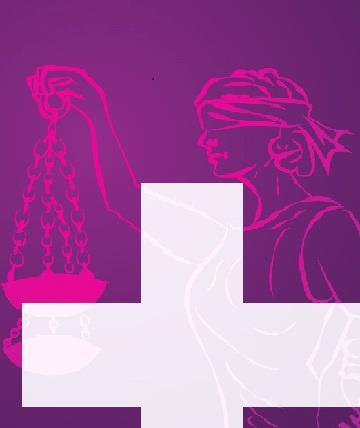 2. Συγγραφή της έκθεσης ιατρικής πραγματογνωμοσύνης
Οι ερωτήσεις-κλειδιά πάνω στις οποίες μπορεί να κριθεί η υπόθεση είναι:

Ήταν η θεραπεία που επελέγη εκείνη την οποία θα είχε επιλέξει ένας μέσος συνετός ευσυνείδητος ιατρός;
Έγινε στο επίπεδο το οποίο θα περίμενε το ιατρικό σώμα από ένα μέσο συνετό ευσυνείδητο ιατρό;
Έγινε για αιτία υπαγορευόμενη από τη λογική;
2. Συγγραφή της έκθεσης ιατρικής πραγματογνωμοσύνης
Οι κλινικές πληροφορίες που χρειάζεται ο ιατρός πραγματογνώμονας είναι οι εξής:
                                                                                                                                                                           BMJ 1996 “What clinical information do doctors need”
Βασικές πληροφορίες
Ονοματεπώνυμο ,ηλικία , διεύθυνση , ημερομηνία συμβάντος κλπ.

Α.ΙΣΤΟΡΙΚΟ (πχ  σε περίπτωση ατυχήματος)
Πληροφορίες είτε από τον ίδιο ,ή από άλλα άτομα αν εμφανίζει διαταραχή του επιπέδου συνείδησης ή των νοητικών-ψυχικών λειτουργιών
1.Αιτια ,χρόνος, τρόπος μέσο που προκλήθηκαν οι κακώσεις.
2.Ενταση ασκηθείσας βίας ,αν αυτή έδρασε άπαξ ή εξακολουθητικά
3.Βασει του τρόπου αφήγησης των γεγονότων εξάγονται συμπεράσματα για τη γενικότερη προσωπικότητα ,την ακριβεια και την αξιοπιστία του (πάντα σε συσχέτιση με τα κλινικά και εργαστηριακά ευρήματα)
4.Στο ιστορικό θα μνημονεύονται απλά (χωρίς λεπτομέρειες και χωρίς τα σχόλια του ασθενούς για τη δική του ή όχι ευθύνη) οι αναφερόμενες συνθήκες του ατυχήματος και θα αναγράφονται ως «αναφερόμενες» 
Χρήσιμο είναι οι πληροφορίες που δίδει ο τραυματίας να μαγνητοφωνούνται
Οι ερωτήσεις για τα συμπτώματα και τα προβλήματα του ασθενούς αρχικά είναι γενικής υφής, γινόμενες βαθμιαία πιο ειδικές .
Καταγράφονται λεπτομερώς η παρούσα κατάσταση , η φύση , η βαρύτητα και η διάρκεια των συμπτωμάτων
5.Παλαιότερο ιστορικό πχ γενικευμένες νόσοι ,προϋπάρχοντες τραυματισμοί που επιδεινώθηκαν κλπ

Β. Κλινική Εξέταση
    Αφορά τόσο την πάσχουσα περιοχή όσο και το σύνολο του σώματος (εύρος κινήσεων , νευρολογική εξέταση κλπ

Γ. ΠΑΡΑΚΛΙΝΙΚΕΣ ΕΞΕΤΑΣΕΙΣ
    Πορίσματα εξετάσεων , γνωματεύσεις ,ακόμα και διενέργεια νέων πχ ακτινολογικών εξετάσεων για την σημερινή κατάσταση
    Ο υπερηχοτομογραφικός έλεγχος αποτελεί τρόπον τινά «υποκειμενική» εξέταση ως προς την ερμηνεία των ευρημάτων

Δ  ΦΩΤΟΓΡΑΦΙΕΣ
     Σε κακώσεις ,τα τραύματα και τα εγκαύματα μπορούν να φωτογραφηθούν  όπως και οι απεικονίσεις
2. Συγγραφή της έκθεσης ιατρικής πραγματογνωμοσύνης
Για να υποστηρίξετε τις απόψεις σας, θα είναι απαραίτητο να αναφερθείτε σε αποδεικτικό υλικό από τη βιβλιογραφία. 
Μπορεί η συγκεκριμένη θεραπεία (επέμβαση) να μη γίνεται συχνά από εσάς, αλλά αν περιγράφεται στη βιβλιογραφία με ικανοποιητικά αποτελέσματα θα πρέπει να το δηλώσετε. Δεν είναι απαραίτητο να έχει διενεργηθεί σε ύψιστο επίπεδο, αλλά σε επίπεδο που είναι λογικά αναμενόμενο από ένα μέσο ιατρό.
 Αυτός είναι το μέτρο σύγκρισης.
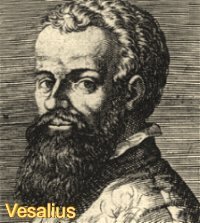 2. Συγγραφή της έκθεσης ιατρικής πραγματογνωμοσύνης
Τι σημαίνει «αποδεικτικό υλικό» από τη βιβλιογραφία
Η δημοσιευμένη βιβλιογραφία είναι μια θεμελιώδης πηγή πληροφοριών και χρησιμοποιείται από ιατρούς-πραγματογνώμονες, δικηγόρους και δικαστήρια για να αποφασίσουν αν οι ενέργειες του εμπλεκομένου στην υπόθεση ιατρού ήσαν συνετές με βάση τα έγκυρα δεδομένα και τις προόδους της ιατρικής επιστήμης. Όμως, ο τρόπος με τον οποίο θα χρησιμοποιηθεί και θα ερμηνευθεί η βιβλιογραφία μπορεί να επηρεάσει σημαντικά τα συμπεράσματα που θα συναχθούν.
Οι όροι «αποδεικτικό υλικό», «αποχρώσα ένδειξη» ή «πειστικό τεκμήριο» [evidence] έχουν πολύ διαφορετική έννοια στο νομικό και στο ιατρικό επάγγελμα.
Οι δικηγόροι σε αστικές υποθέσεις θεωρούν μια πρόταση ως αποδεικτικό υλικό αν έχει πιθανότητα να είναι αληθής πάνω από 50%, ενώ σε ποινικές υποθέσεις για να θεωρηθεί πειστική μια πρόταση πρέπει να είναι αληθής «πέραν κάθε λογικής αμφιβολίας». (αγγλοσαξωνικό δίκαιο)
2. Συγγραφή της έκθεσης ιατρικής πραγματογνωμοσύνης
Τι σημαίνει «αποδεικτικό υλικό» από τη βιβλιογραφία

Οι ιατροί σήμερα διεθνώς διακρίνουν επίπεδα εγκυρότητας τεκμηρίου [levels of evidence] της δημοσιευμένης βιβλιογραφίας ανάλογα με το είδος των επιστημονικών μελετών από τις οποίες προκύπτει αυτό το τεκμήριο. Έτσι, με σειρά μειούμενης σημασίας και βεβαιότητας, τα είδη των τεκμηρίων ταξινομούνται σ” αυτά που προέρχονται από:
καλής ποιότητας τυχαιοποιημένες προοπτικές μελέτες και συστηματικές ανασκοπήσεις τέτοιων μελετών, ειδικά αν έγιναν με την τεχνική της μετα-ανάλυσης (επιπέδου Α)
καλής ποιότητας μεν, αλλά όχι τυχαιοποιημένες μελέτες (επιπέδου Β)
μικρές σειρές, γνώμες έμπειρων ειδικών, επιτροπών κλπ (επιπέδου C)

Στη βιβλιογραφία σχεδόν πάντοτε δημοσιεύονται αποτελέσματα καλύτερα από το μέσο όρο, είτε επειδή γενικά υπάρχει τάση δημοσίευσης των καλών και όχι των πτωχών αποτελεσμάτων είτε επειδή οι δημοσιευμένες μελέτες μπορεί να προέρχονται από εξειδικευμένα κέντρα με εξαιρετικά αποτελέσματα είτε επειδή τα ιατρικά περιοδικά προτιμούν να δημοσιεύουν μελέτες με καλά παρά με πτωχότερα αποτελέσματα κλπ.
2. Συγγραφή της έκθεσης ιατρικής πραγματογνωμοσύνης
Τι σημαίνει «αποδεικτικό υλικό» από τη βιβλιογραφία
Το γεγονός αυτής της προκατάληψης [bias] της βιβλιογραφίας μπορεί να δημιουργήσει σοβαρό πρόβλημα στον ιατρό που κατηγορείται για πρακτική κατώτερη του αναμενόμενου επιπέδου.

Απαιτείται, λοιπόν, μεγάλη προσοχή στον καθορισμό του τι είναι αναμενόμενο και αποδεκτό επίπεδο ιατρικής πρακτικής. 
Αυτό – σύμφωνα με τα κρατούντα στην επιστήμη και στη νομολογία – είναι το επίπεδο που ο μέσος συνετός ευσυνείδητος ιατρός οφείλει να επιδεικνύει.
2. Συγγραφή της έκθεσης ιατρικής πραγματογνωμοσύνης
Συμπέρασμα και προβλέψεις

          Αποτελεί συγκερασμό και συσχετισμό όλων των ανωτέρω . Εδώ συνοψίζονται:
Η φύση της κάκωσης-οι βλάβες ξεχωριστά η τρέχουσα κατάσταση της υγείας του ασθενούς
Ο αρχικός και ο μελλοντικός χρόνος ανικανότητας και αποχής από την εργασία
Οι πιθανές επιπλοκές και η πιθανή διάρκεια τους ,το ποσοστό αυτής της πιθανότητας και ο πιθανός χρόνος που αυτή θα συμβεί
Η αιτιώδης συνάφεια ανάμεσα στην κάκωση και τις βλάβες καθώς και η πιθανότητα μελλοντικών προβλημάτων και η αιτιώδης συνάφεια τους με την κάκωση
Το ενδεχόμενο επεμβάσεων (και ποίων) και πιθανών επιπλοκών τους
Άλλα μελετώμενα δεδομένα όπως το προσδόκιμο επιβίωσης ,η «ποιότητα ζωής» ,η ικανότητα επανόδου στη σημερινή εργασία ,η ικανότητα ανεξάρτητης ζωής, η κάθε προβλεπόμενη μεταβολή (εξ αιτίας της κάκωσης) στη ζωή στο σπίτι, τυχόν μελλοντικές δυσκολίες στις μετακινήσεις ,περιορισμοί σε κοινωνικές, αθλητικές και δραστηριότητες αναψυχής
Τα μελλοντικά προβλήματα εργασίας
4. Πόσο να χρεώσετε για μια έκθεση ιατρικής πραγματογνωμοσύνης
Αν σας ζητηθεί να διενεργήσετε πραγματογνωμοσύνη σε υπόθεση προσωπικού τραυματισμού ή σε υπόθεση πλημμελούς συμπεριφοράς αντίθετης προς τους κανόνες της ιατρικής επιστήμης, πρέπει να γνωρίζετε ότι:
(α) δεν είστε υποχρεωμένοι να δεχτείτε, όμως πρέπει να μπορείτε να αιτιολογήσετε τυχόν άρνησή σας
(β) με την κατάθεση της έκθεσής σας δικαιούστε αμοιβής και μπορείτε να υποβάλλετε αμέσως τότε τα σχετικά δικαιολογητικά.

Διεθνώς, θεωρείται επιβεβλημένο να καθορίσετε την αμοιβή σας και το χρονικό περιθώριο εντός του οποίου οφείλετε να παραδώσετε την έκθεσή σας πριν ασχοληθείτε με τη διενέργεια και συγγραφή της. Επίσης, πρέπει να είναι σαφές το ποιος είναι υπεύθυνος για την αμοιβή σας και σε πόσο χρονικό διάστημα θα γίνει η εξόφληση.
4. Πόσο να χρεώσετε για μια έκθεση ιατρικής πραγματογνωμοσύνης
Στο Ηνωμένο Βασίλειο, για έκθεση πραγματογνωμοσύνης σε μια ξεκάθαρη υπόθεση προσωπικού τραυματισμού, θεωρείται λογική η αμοιβή 250 λιρών. 
Για έκθεση πραγματογνωμοσύνης σε μια πιο περίπλοκη και χρονοβόρο υπόθεση, είναι καλύτερα να ζητήσετε την αμοιβή σας με την ώρα, ίσως γύρω στα 50 ευρώ την ώρα . 
Αμοιβές αυτού του επιπέδου προτείνονται για ιατρούς που είναι αρχάριοι ως πραγματογνώμονες. Αρκετοί όμως πραγματογνώμονες χρεώνουν πολύ μεγαλύτερα ποσά, ειδικά αν είναι καταξιωμένες αυθεντίες στο θέμα της υπόθεσης.
Αν καθυστερήσει η εξόφληση της αμοιβής σας (π.χ. πάνω από 60 ημέρες), αρχικά πρέπει να στείλετε μια υπενθύμιση, ενώ το επόμενο βήμα θα είναι μια επιστολή δυσαρέσκειας. Αν εξακολουθήσει η εκκρεμότητα, πρέπει να στείλετε έγγραφο στον υπεύθυνο απειλώντας ότι θα προβείτε σε αναφορά του σε αρμόδια ανώτερη αρχή κλπ.
4. Πόσο να χρεώσετε για μια έκθεση ιατρικής πραγματογνωμοσύνης
Τα έγγραφα που θα σας ζητηθούν ως δικαιολογητικά για την έγκριση αμοιβής για την πραγματογνωμοσύνη σας και την εκκαθάρισή της είναι:
(1)   μια Αίτησή σας προς τον Εισαγγελέα Πρωτοδικών
(2)   η Εντολή διορισμού σας ως πραγματογνώμονα
(3)   η Έκθεση (ή Πρακτικό) ορκωμοσίας σας
(4)   η Έκθεση της ιατρικής πραγματογνωμοσύνης
(5)   η Βεβαίωση κατάθεσης (ή εγχείρισης) της έκθεσης
(6)   μια Βεβαίωση από την υπηρεσία σας ή τον οικείο ιατρικό σύλλογο ότι είστε εν ενεργεία
(7)   μια Υπεύθυνη δήλωσή σας, όπου να αναφέρετε αν είστε εν ενεργεία δημόσιος υπάλληλος και υπάγεστε σε κρατήσεις του Δημοσίου ή αν είστε ελεύθερος επαγγελματίας υποχρεωμένος σε έκδοση δελτίου παροχής υπηρεσιών. Επίσης, πρέπει να αναγράφεται ο ΑΦΜ και η ΔΟΥ σας
(8)   μια Υπεύθυνη δήλωση του χρόνου απασχόλησής σας αναλυτικά με υπολογισμό της αμοιβής σας
(9)   μια Κατάσταση πληρωμής του πραγματογνώμονα (εις τριπλούν). Θα σας υποδειχτεί τι ακριβώς πρέπει να αναγράφεται σε αυτή την κατάσταση
O ΙΑΤΡΟΣ ΩΣ ΠΡΑΓΜΑΤΟΓΝΩΜΟΝΑΣ ΚΑΙ ΙΑΤΡΙΚΟΣ ΣΥΜΒΟΥΛΟΣ
Το έργο των πραγματογνωμόνων, το οποίον συνιστά την υποχρεωτική συνεργασία τους με τις αρχές είναι πραγματικά εξαιρετικά σοβαρό, γιατί πολλές φορές πχ από το πόρισμα τους θα κριθεί η τιμή και η σταδιοδρομία ενός ιατρού που κατηγορείται.
Η ευθύνη του πραγματογνώμονα είναι αρχικά ευθύνη συνείδησης, εφ’ όσον, κατά τη νομολογία, κανένα άρθρο δεν τιμωρεί, έστω και την αθέλητη απειρία του, όπως εξάλλου συμβαίνει και με την ιατροδικαστική έκθεση. Παρ’ όλα αυτά, ο πραγματογνώμονας έχει αστική ευθύνη, όταν αποδειχθεί ότι το πόρισμα του δεν ανταποκρινόταν στην αλήθεια, με αποτέλεσμα ο ενδιαφερόμενος ή το περιβάλλον του να υποστούν ορισμένες υλικές ζημίες.
Έχει κατ’ επανάληψη παρατηρηθεί η δυσχέρεια που δημιουργείται στο δικαστήριο, όταν οι πραγματογνώμονες ιατροί, από λόγους αλληλεγγύης κινούμενοι, θεωρούν ως υποχρέωση τους να συνδράμουν τον άτυχο συνάδελφο τους. Η συσκότιση αυτή από την "αλληλεγγύη σιωπής" φέρνουν σε αδιέξοδο το δικαστή ο οποίος άμοιρος ιατρικών γνώσεων προτιμά μια απαλλακτική απόφαση από την τιμωρία, όταν οι μάρτυκαι η πραγματογνωμοσύνη συγκαλύπτουν την αλήθεια.
Η ευθύνη του αυτή είναι πιο μεγάλη, όταν αποδειχθεί ότι από πρόθεση το πόρισμα της πραγματογνωμοσύνης γράφηκε κατά τον ένα ή τον άλλο τρόπο, με σκοπό να συγκαλύψει την αλήθεια.
O ΙΑΤΡΟΣ ΩΣ ΠΡΑΓΜΑΤΟΓΝΩΜΟΝΑΣ ΚΑΙ ΙΑΤΡΙΚΟΣ ΣΥΜΒΟΥΛΟΣ
Όπως αναφέρεται στο άρθρο 189 του ΚΠΔ ο διοριζόμενος πραγματογνώμονας είναι υποχρεωμένος να δεχτεί την εντολή που του ανατέθηκε, αν είναι δημόσιος υπάλληλος ή ασκεί νόμιμα επιστήμη, τέχνη ή επάγγελμα που η γνώση τους κρίνεται αναγκαία για την ενέργεια της πραγματογνωμοσύνης αν δεν δεχτεί την εντολή, τιμωρείται για απείθεια κατά τις διατάξεις του ποινικού κώδικα. Όταν τελειώσει την πραγματογνωμοσύνη, έχει το δικαίωμα να πάρει τη νόμιμη αμοιβή και τα έξοδα που κατέβαλε.
Αν συντρέχουν οι λόγοι που προβλέπονται στο άρθρο 188 ή κάποιος λόγος για εξαίρεση σύμφωνα με το άρθρο 191, ο πραγματογνώμονας που διορίστηκε έχει την υποχρέωση να ζητήσει την απαλλαγή του από εκείνον που τον διόρισε μπορεί επίσης να ζητήσει την απαλλαγή του, αν υπάρχει κάποιο άλλο σοβαρό κώλυμα, το οποίο θα εκτιμηθεί από το όργανο που τον διόρισε.
Εκείνος που προέβη στο διορισμό έχει το δικαίωμα με αιτιολογημένη απόφαση ή διάταξη του να αντικαταστήσει τον πραγματογνώμονα που αμελεί, όπως και εκείνον στον οποίο παρουσιάζεται μετά την αποδοχή σοβαρό κώλυμα να ενεργήσει την πραγματογνωμοσύνη (άρθρο 190 )
O ΙΑΤΡΟΣ ΩΣ ΠΡΑΓΜΑΤΟΓΝΩΜΟΝΑΣ ΚΑΙ ΙΑΤΡΙΚΟΣ ΣΥΜΒΟΥΛΟΣ
Απαλλαγή από την υποχρέωση τήρησης του ιατρικού απορρήτου
             Ο ΚΙΔ απαλλάσσει από την υποχρέωση τήρησης του ιατρικού απορρήτου όσους ιατρούς ασκούν δημόσια υπηρεσία ελέγχου, επιθεώρησης ή πραγματογνωμοσύνης. Η απαλλαγή ισχύει μόνο έναντι των εντολέων τους και μόνο ως προς το αντικείμενο της εντολής και τους λοιπούς όρους χορήγησής της (άρθρο 13 παρ. 5). Ενδεικτικά, μπορεί να αναφερθεί η διενέργεια ιατρικής πραγματογνωμοσύνης από ιατροδικαστές ή ο έλεγχος και οι επιθεωρήσεις που διενεργεί στους φορείς υγείας το Σώμα Επιθεωρητών Υπηρεσιών Υγείας και Πρόνοιας. Η εν λόγω απαλλαγή κρίνεται απολύτως δικαιολογημένη, προ κειμένου οι συγκεκριμένοι επαγγελματίες να μπορέσουν να επιτελέσουν το έργο τους. Αντίστοιχα, η έκταση της εφαρμογής της κρίνεται κάθε φορά ενόψει των αρμοδιοτήτων και του επιτελούμενου έργου των επιθεωρητών. 
Έτσι, η κάμψη του ιατρικού απορρήτου δεν μπορεί παρά να αφορά αποκλειστικά και μόνο το θέμα το οποίο αποτελεί αντικείμενο της πραγματογνωμοσύνης, ενώ όλα τα υπόλοιπα ζητήματα καλύπτονται από το ιατρικό απόρρητο.
 
                                    Χρονική δέσμευση του ιατρικού απορρήτου
	Η   υποχρέωση τήρησης του απορρήτου αρχίζει από τη γνώση της ασθένειας και των πληροφοριών που σχετίζονται με την υγεία του ασθενούς, συνεχίζεται και μετά την παύση της σχέσης ιατρού-ασθενούς και την ολοκλήρωση της θεραπείας, ενώ ισχύει ακόμα και μετά με το θάνατο του ασθενούς ή του ιατρού , όπως είδαμε παραπάνω .
O ΙΑΤΡΟΣ ΩΣ ΠΡΑΓΜΑΤΟΓΝΩΜΟΝΑΣ ΚΑΙ ΙΑΤΡΙΚΟΣ ΣΥΜΒΟΥΛΟΣ
Βασική προϋπόθεση για το γιατρό  τον πραγματογνώμονα αποτελεί η πολύπλευρη μόρφωση του, η εμπειρία και κυρίως η πλήρη συναίσθηση των ευθυνών του, αφού απ’ αυτόν εξαρτάται η τιμή, η περιουσία και πολλές φορές ακόμη και η ζωή του ανθρώπου εκείνου για τον οποίο καλείται να γνωμοδοτήσει. 
Η ευσυνειδησία, η τιμιότητα, η συνέπεια θα πρέπει να αποτελούν βασικά στοιχεία της προσωπικότητας του γιατρού που θα αναλάβει ως πραγματογνώμονας οποιαδήποτε υπόθεση
ΣΑΣ ΕΥΧΑΡΙΣΤΩ ΠΟΛΥ
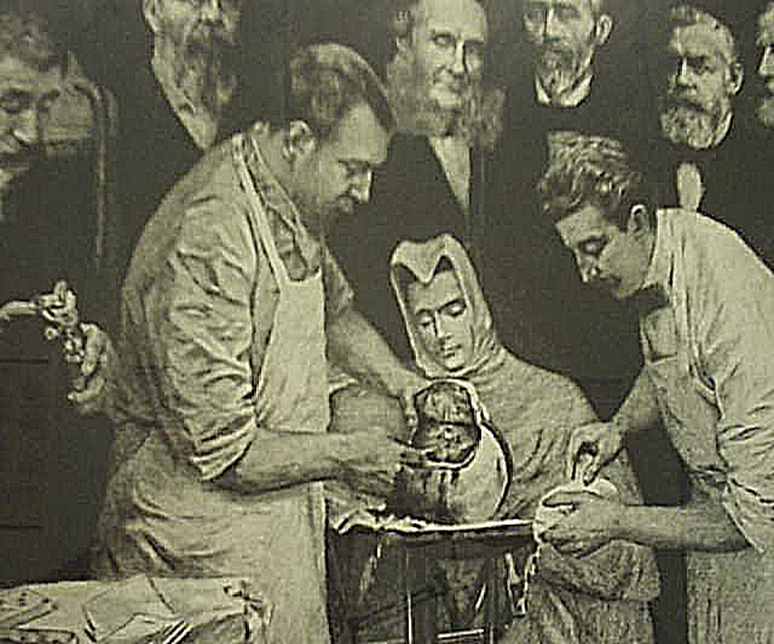